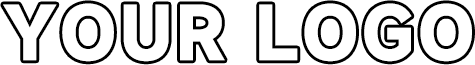 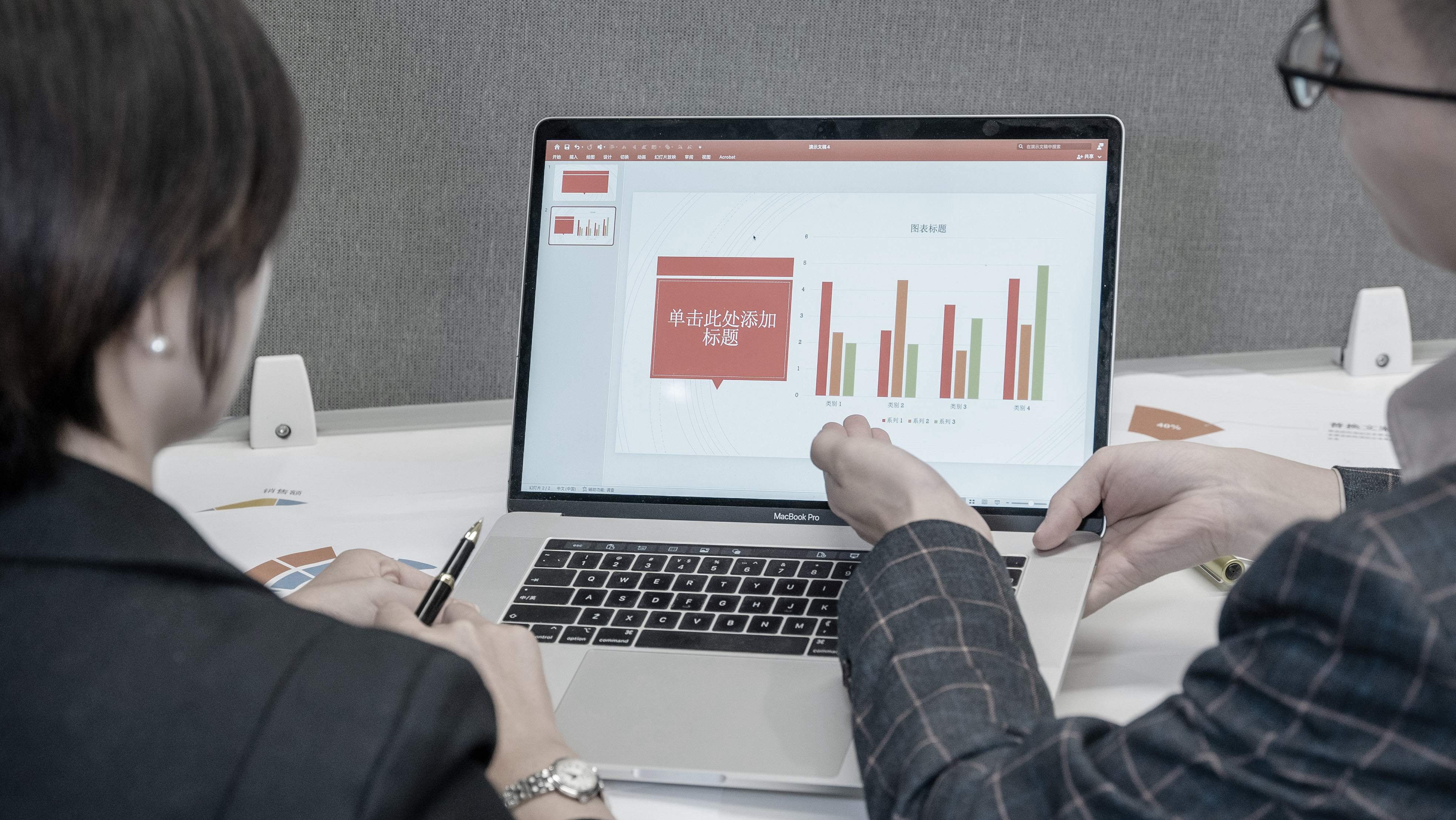 石黄商务
年终汇报PPT模板
BUSINESS STYLE YEAR-END REPORT
汇报人：XXX
汇报时间：XX年XX月
Lorem ipsum dolor sit amet, consectetuer adipiscing elit. Maecenas porttitor congue massa. Fusce posuere, magna sed pulvinar ultricies, purus lectus malesuada libero, sit amet commodo magna eros quis urna.
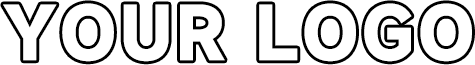 目录
01
02
工作完成情况
业绩成果展示
Completion of work
Work results show
CONTENTS
03
04
工作不足之处
明年工作计划
Deficiencies in the work
Work Plan for next year
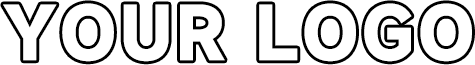 壹
工作完成情况
Completion of work
请添加小标题
请添加小标题
请添加小标题
工作完成情况
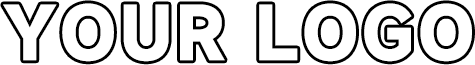 请添加小标题
请添加小标题
单击此处输入你的正文，文字是您思想的提炼，为了最终演示发布的良好效果，请尽量言简意赅的阐述观点
单击此处输入你的正文，文字是您思想的提炼，为了最终演示发布的良好效果，请尽量言简意赅的阐述观点
请添加小标题
请添加小标题
单击此处输入你的正文，文字是您思想的提炼，为了最终演示发布的良好效果，请尽量言简意赅的阐述观点
单击此处输入你的正文，文字是您思想的提炼请尽量言简意赅的阐述观点
工作完成情况
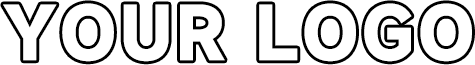 请添加小标题
单击此处输入你的正文，文字是您思想的提炼，请尽量言简意赅的阐述观点
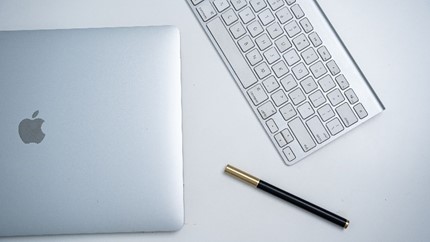 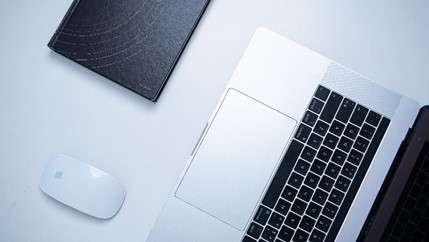 请添加小标题
请添加小标题
单击此处输入你的正文，文字是您思想的提炼，请尽量言简意赅的阐述观点
单击此处输入你的正文，文字是您思想的提炼，请尽量言简意赅的阐述观点
工作完成情况
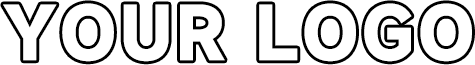 01. 请添加小标题
03. 请添加小标题
02. 请添加小标题
单击此处输入你的正文，文字是您思想的提炼，为了最终演示发布的良好效果，请尽量言简意赅的阐述观点
单击此处输入你的正文，文字是您思想的提炼，为了最终演示发布的良好效果，请尽量言简意赅的阐述观点
单击此处输入你的正文，文字是您思想的提炼，为了最终演示发布的良好效果，请尽量言简意赅的阐述观点
工作完成情况
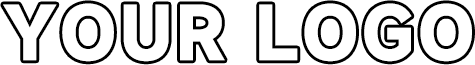 请添加小标题
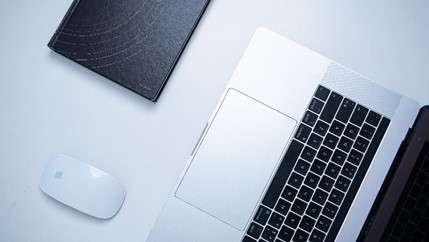 单击此处输入你的正文，文字是您思想的提炼，为了最终演示发布的良好效果，请尽量言简意赅的阐述观点
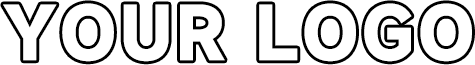 贰
业绩成果展示
Work results show
请添加小标题
请添加小标题
请添加小标题
业绩成果展示
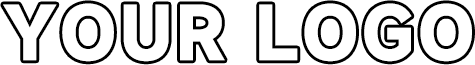 单击此处输入你的正文，文字是您思想的提炼，为了最终演示发布的良好效果，请尽量言简意赅的阐述观点
小标题
小标题
小标题
小标题
20XX
20XX
20XX
20XX
单击此处输入你的正文，文字是您思想的提炼，请尽量言简意赅的阐述观点
单击此处输入你的正文，文字是您思想的提炼，请尽量言简意赅的阐述观点
单击此处输入你的正文，文字是您思想的提炼，请尽量言简意赅的阐述观点
单击此处输入你的正文，文字是您思想的提炼，请尽量言简意赅的阐述观点
业绩成果展示
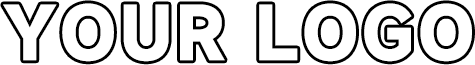 单击此处输入你的正文，文字是您思想的提炼，为了最终演示发布的良好效果，请尽量言简意赅的阐述观点
1
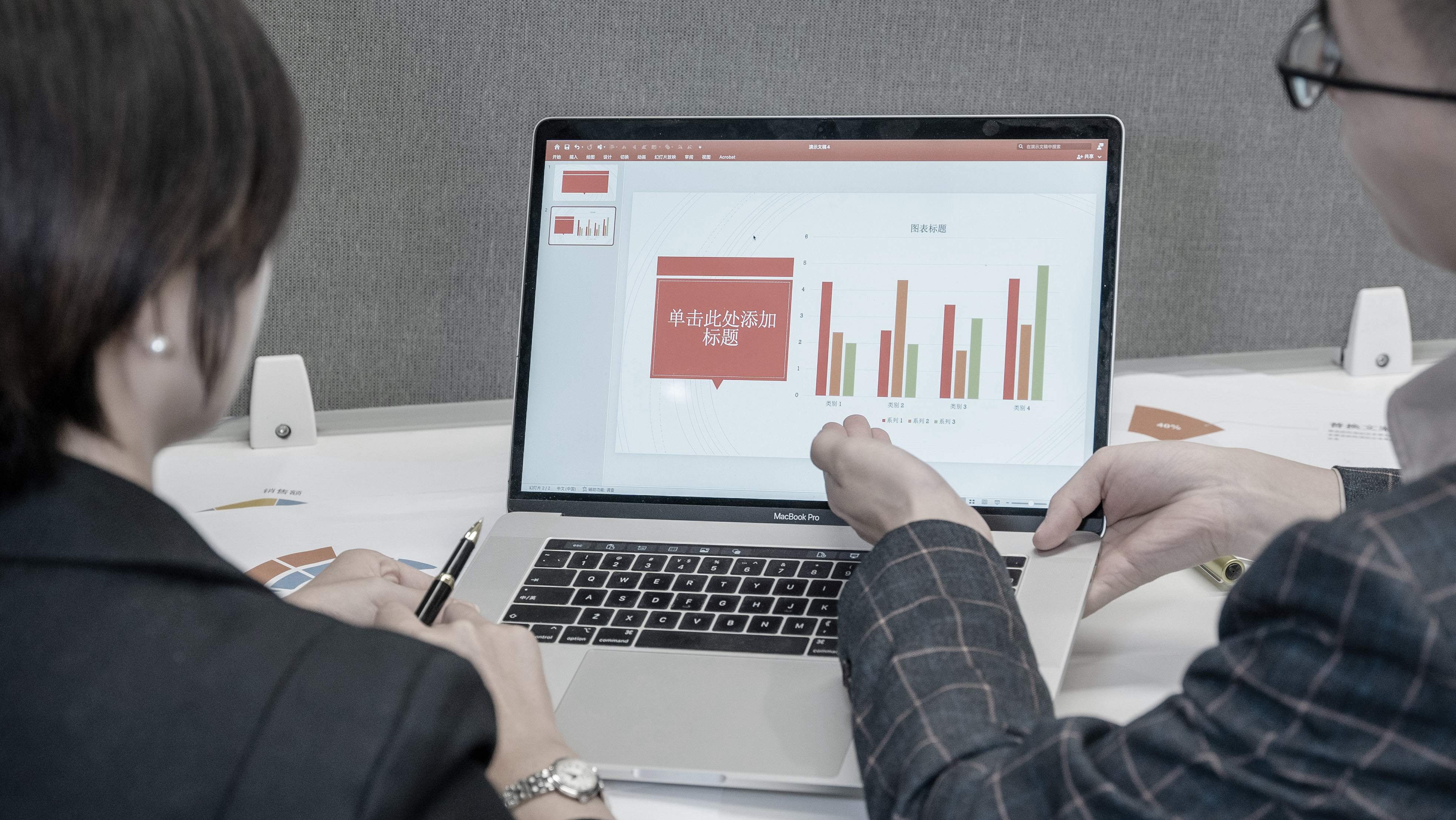 单击此处输入你的正文，文字是您思想的提炼，为了最终演示发布的良好效果，请尽量言简意赅的阐述观点
2
单击此处输入你的正文，文字是您思想的提炼，为了最终演示发布的良好效果，请尽量言简意赅的阐述观点
3
业绩成果展示
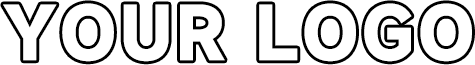 请添加小标题
请添加小标题
单击此处输入你的正文，文字是您思想的提炼，为了最终演示发布的良好效果，请尽量言简意赅的阐述观点
单击此处输入你的正文，文字是您思想的提炼，为了最终演示发布的良好效果，请尽量言简意赅的阐述观点
业绩成果展示
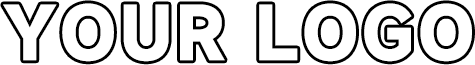 66%
78%
单击此处输入你的正文，文字是您思想的提炼，为了最终演示发布的良好效果，请尽量言简意赅的阐述观点
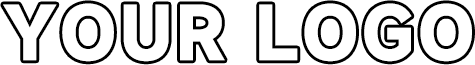 叁
工作不足之处
Deficiencies in the work
请添加小标题
请添加小标题
请添加小标题
工作不足之处
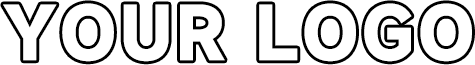 1
2
3
4
5
小标题
小标题
小标题
小标题
小标题
请单击此处输入你的正文，文字是您思想的提炼，请尽量言简意赅的阐述观点
请单击此处输入你的正文，文字是您思想的提炼，请尽量言简意赅的阐述观点
请单击此处输入你的正文，文字是您思想的提炼，请尽量言简意赅的阐述观点
请单击此处输入你的正文，文字是您思想的提炼，请尽量言简意赅的阐述观点
请单击此处输入你的正文，文字是您思想的提炼，请尽量言简意赅的阐述观点
工作不足之处
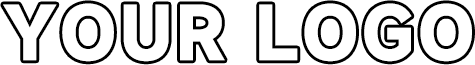 请添加小标题
请添加小标题
单击此处输入你的正文，文字是您思想的提炼，为了最终演示发布的良好效果，请尽量言简意赅的阐述观点
单击此处输入你的正文，文字是您思想的提炼，为了最终演示发布的良好效果，请尽量言简意赅的阐述观点
添加小标题
添加小标题
请添加小标题
请添加小标题
单击此处输入你的正文，文字是您思想的提炼，为了最终演示发布的良好效果，请尽量言简意赅的阐述观点
单击此处输入你的正文，文字是您思想的提炼，为了最终演示发布的良好效果，请尽量言简意赅的阐述观点
添加小标题
添加小标题
工作不足之处
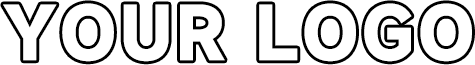 单击此处输入你的正文，文字是您思想的提炼，为了最终演示发布的良好效果，请尽量言简意赅的阐述观点
小标题
单击此处输入你的正文，文字是您思想的提炼，为了最终演示发布的良好效果，请尽量言简意赅的阐述观点
小标题
单击此处输入你的正文，文字是您思想的提炼，为了最终演示发布的良好效果，请尽量言简意赅的阐述观点
小标题
小标题
工作不足之处
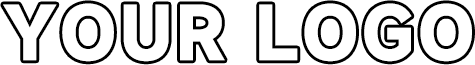 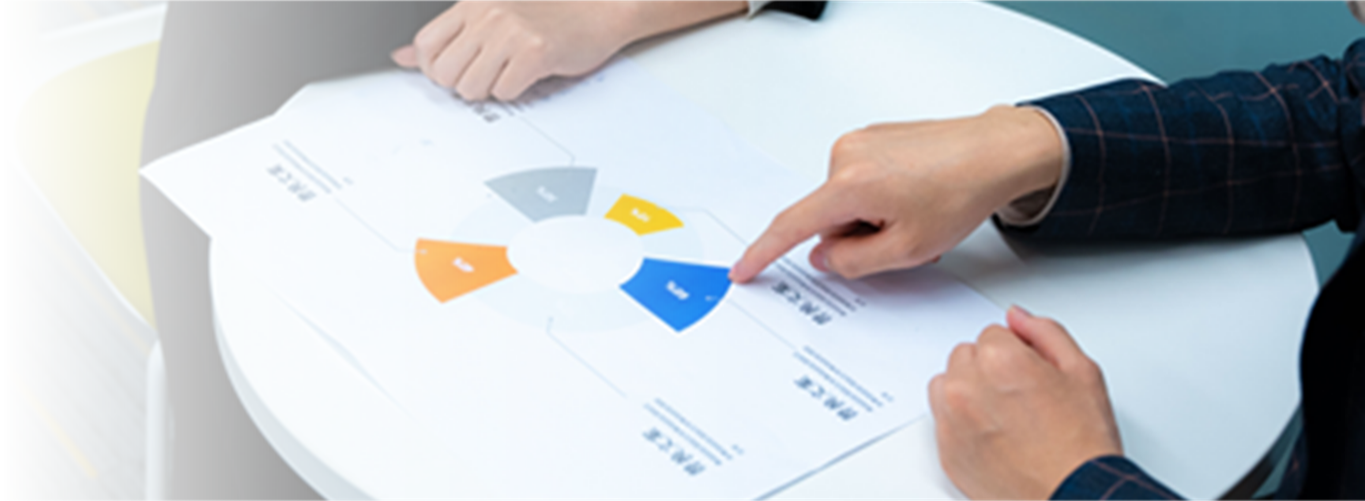 请添加小标题
单击此处输入你的正文，文字是您思想的提炼，为了最终演示发布的良好效果，请尽量言简意赅的阐述观点
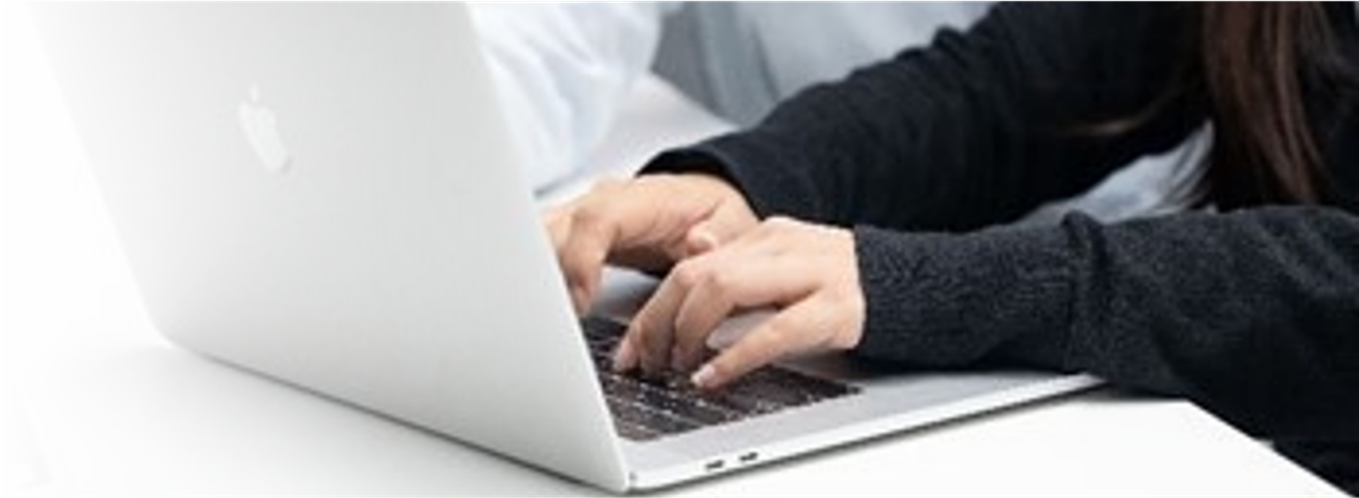 请添加小标题
单击此处输入你的正文，文字是您思想的提炼，为了最终演示发布的良好效果，请尽量言简意赅的阐述观点
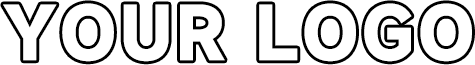 肆
明年工作计划
Work Plan for next year
请添加小标题
请添加小标题
请添加小标题
明年工作计划
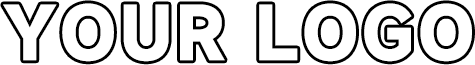 请添加小标题
请添加小标题
请添加小标题
请添加小标题
单击此处输入你的正文
文字是您思想的提炼
单击此处输入你的正文
文字是您思想的提炼
单击此处输入你的正文
文字是您思想的提炼
单击此处输入你的正文
文字是您思想的提炼
请添加
小标题
明年工作计划
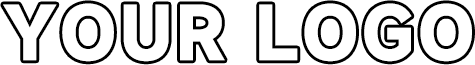 请添加小标题
请添加小标题
请添加小标题
请添加小标题
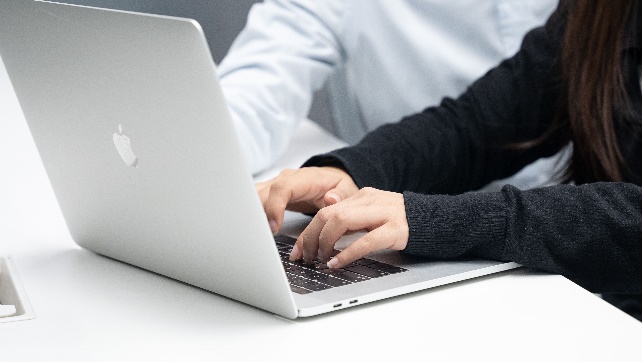 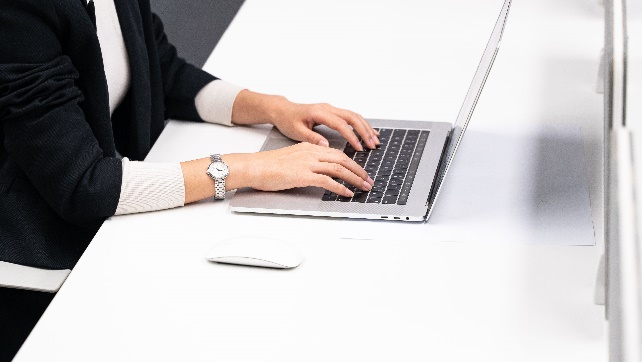 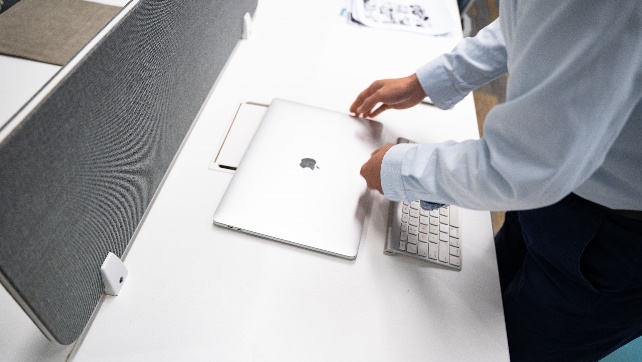 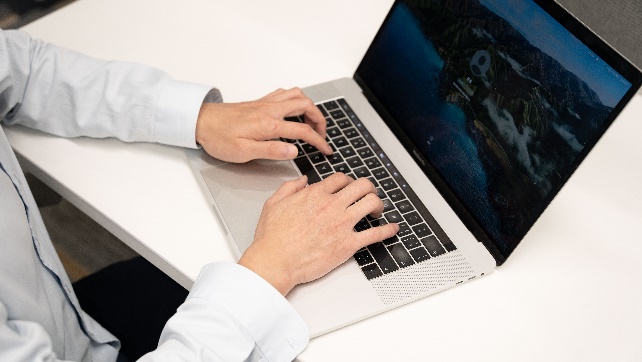 单击此处输入你的正文，文字是您思想的提炼，为了最终演示发布的良好效果，请尽量言简意赅的阐述观点
单击此处输入你的正文，文字是您思想的提炼，为了最终演示发布的良好效果，请尽量言简意赅的阐述观点
单击此处输入你的正文，文字是您思想的提炼，为了最终演示发布的良好效果，请尽量言简意赅的阐述观点
单击此处输入你的正文，文字是您思想的提炼，为了最终演示发布的良好效果，请尽量言简意赅的阐述观点
明年工作计划
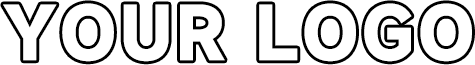 56%
75%
30%
请输入小标题
请输入小标题
请输入小标题
请单击此处输入正文，文字是您思想的提炼，为了最终演示发布的良好效果，请尽量言简意赅阐述观点
请单击此处输入正文，文字是您思想的提炼，为了最终演示发布的良好效果，请尽量言简意赅阐述观点
请单击此处输入正文，文字是您思想的提炼，为了最终演示发布的良好效果，请尽量言简意赅阐述观点
明年工作计划
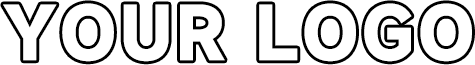 请添加小标题
单击此处输入你的正文，文字是您思想的提炼，为了最终演示发布的良好效果，请尽量言简意赅的阐述观点
请添加小标题
单击此处输入你的正文，文字是您思想的提炼，为了最终演示发布的良好效果，请尽量言简意赅的阐述观点
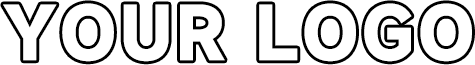 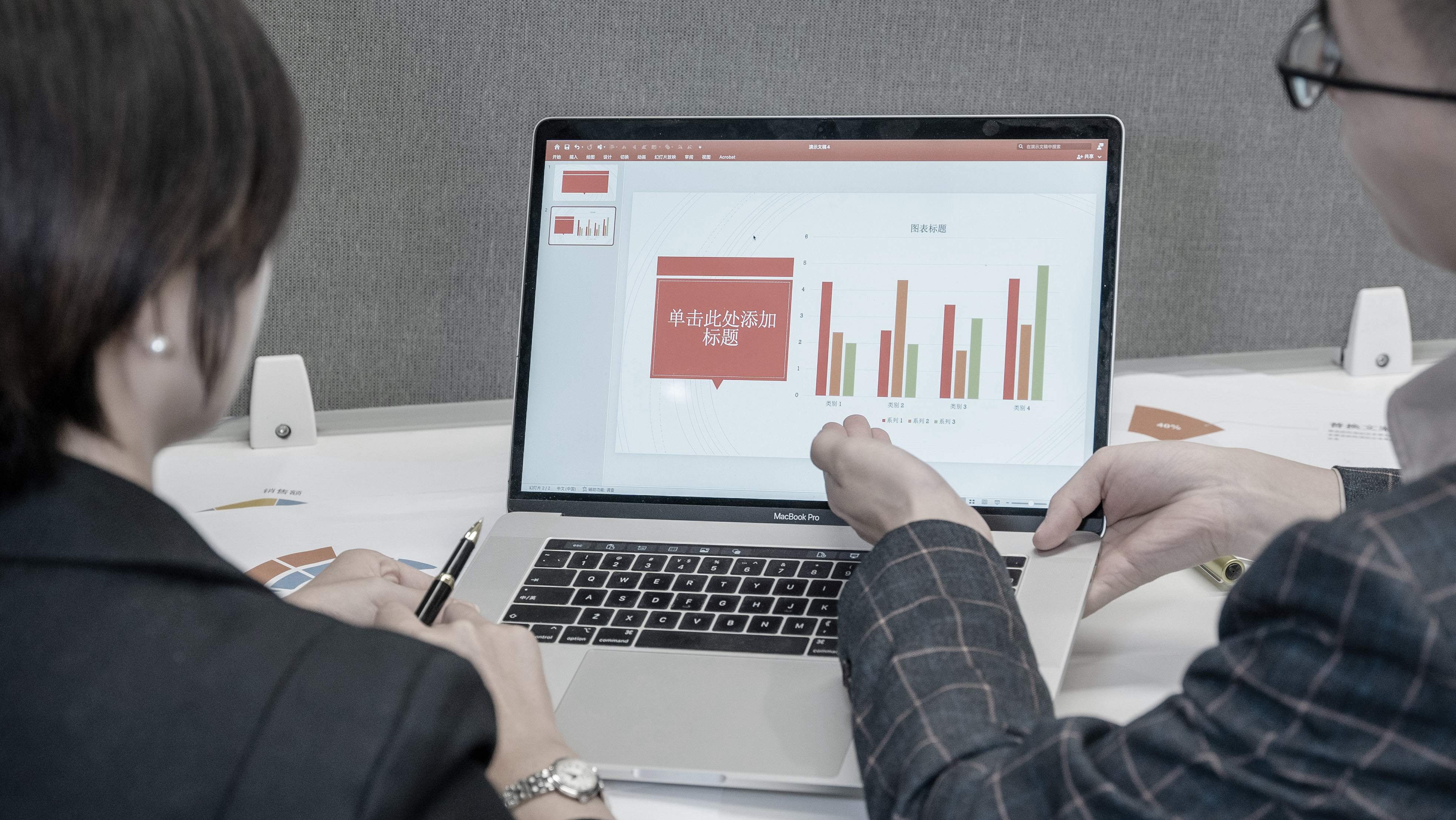 汇报完毕
BUSINESS STYLE YEAR-END REPORT
汇报人：XXX
汇报时间：XX年XX月
Lorem ipsum dolor sit amet, consectetuer adipiscing elit. Maecenas porttitor congue massa. Fusce posuere, magna sed pulvinar ultricies, purus lectus malesuada libero, sit amet commodo magna eros quis urna.